Simulating the Impact Response of Composite Airframe Components
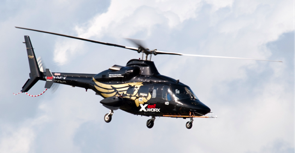 Karen E. Jackson, Ph.D.
Structural Dynamics Branch
NASA Langley Research Center
Hampton, VA
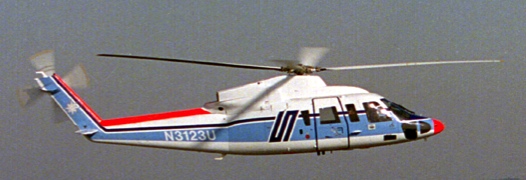 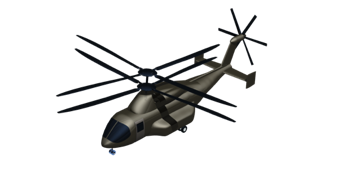 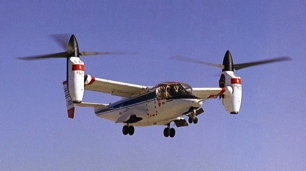 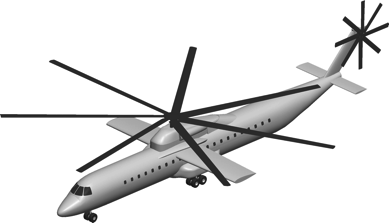 7th Triennial Aircraft Fire and Cabin 
Safety Research Conference
December 2-5, 2013
Philadelphia, PA
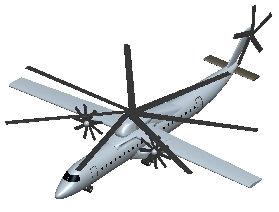 Outline
 Background Information

 Approach

 Objectives

 Results of Testing and Simulation
	- I-Beams 
	- T-Sections 
	- Cruciform Sections 

 Conclusions

 Acknowledgements
Background Information
 In 2010, the NASA Rotary Wing Crashworthiness Research Program 
  obtained residual hardware from the Survivable Affordable Repairable 
  Airframe Program (SARAP)
  from the US Army AATD

 The Technology Validation
   Article (TVA) was fabricated 
   by Sikorsky, during SARAP
   Phase II, using composites

 A drop test was conducted in 
  2008 to evaluate the perform-
  ance of a “tilting roof” concept 
  that was intended to dissipate 
  the kinetic energy of high 
  mass items during crash events
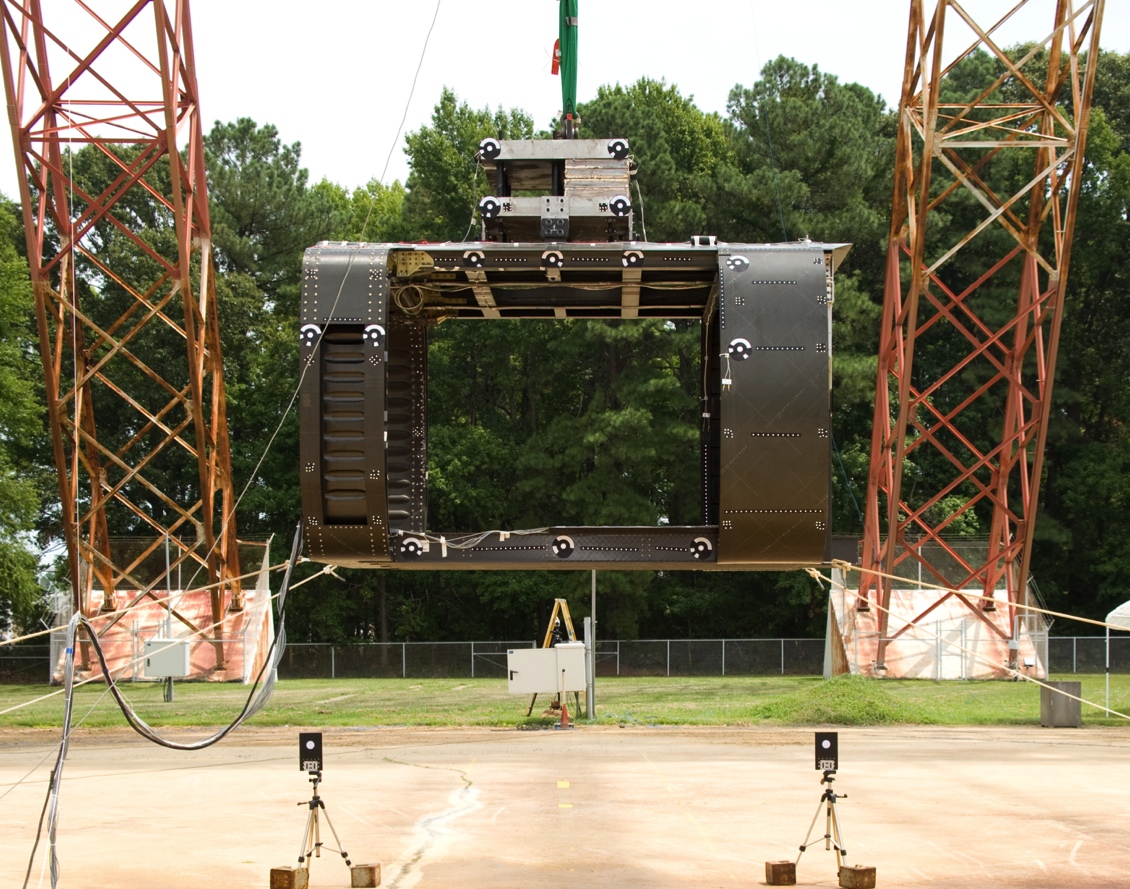 Pre-test photo of the SARAP TVA in 2008
Background Information
NASA’s Rotary Wing crashworthiness project is focusing on prediction of 
 damage initiation and progressive failure in composite aircraft structures 
 subjected to impact loads 

Sikorsky had an ongoing research 
  project to define best practices for 
  structural modeling, and to develop 
  test methods to derive parameters 
  used in LS-DYNA to represent 
  composite materials and to predict 
  their failure. 

 In May 2011, a NASA-Sikorsky 
  cooperative agreement was established 
  to conduct composite airframe structural 
  testing under dynamic loading; develop accurate 
  material models to predict impact response using 
  LS-DYNA; and, validate analytical models through test-analysis comparison.
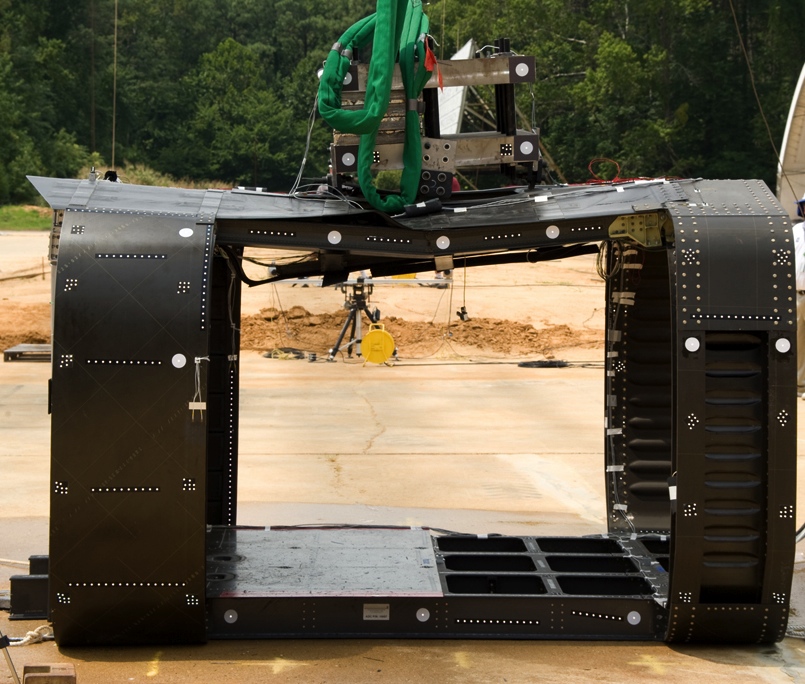 Post-test photo
Approach
 Obtain six different component types of varying complexity
  from the SARAP TVA including:
	- Material characterization testing of laminated coupons
	- Dynamic impact testing of I-beam, T-section, and 
	  cruciform section subcomponents
	- Dynamic impact testing of two full-scale components
	  (subfloor section and fuselage section – stay tuned!)

 Conduct Non-Destructive Evaluation (NDE) of smaller test
   articles using two different methods:
	- Baseline ultrasonic C-scanning
	- Single sided flash thermography

 Utilize a building block approach for testing, finite element
   model development, and model calibration
Approach
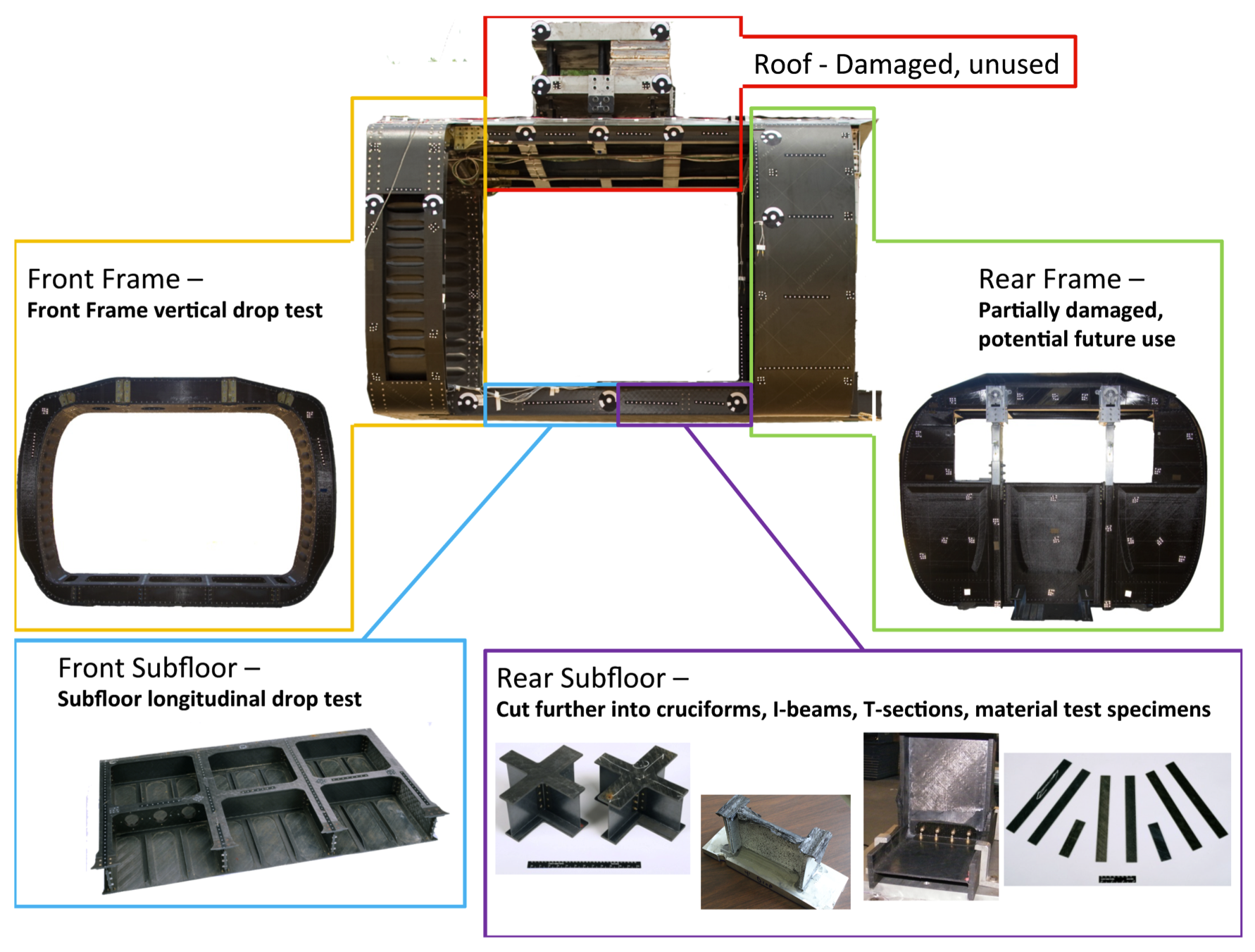 Roof – Damaged, unused
Front Frame –
Frame vertical drop test
Rear Frame –
Partially damaged
Potential future use
Front Subfloor –
Subfloor longitudinal drop test
Rear Subfloor – 
Cut into cruciforms, I-beams,T-sections, and material coupons
Objectives
 Work cooperatively with Sikorsky to characterize the response
   of composite airframe components subjected to impact loads 

 Assess the capabilities of LS-DYNA to predict the structural 
  response of composite airframe components subjected to
  impact loads, including damage initiation and progressive
  failure using two different material models:
	-Progressive damage model (Mat 54)
	-Continuum damage mechanics model (Mat 58)

 Document lessons learned:
	Jackson K.E., Littell J.D., Horta L.G., Annett M.S., Fasanella 	E. L., 
	Seal M.D., “Impact Testing and Simulation of Composite Airframe 	Structures,” NASA/TM-2013-XXXXXX, October 2013.
Results of Testing and Simulation:
I-beam Sections
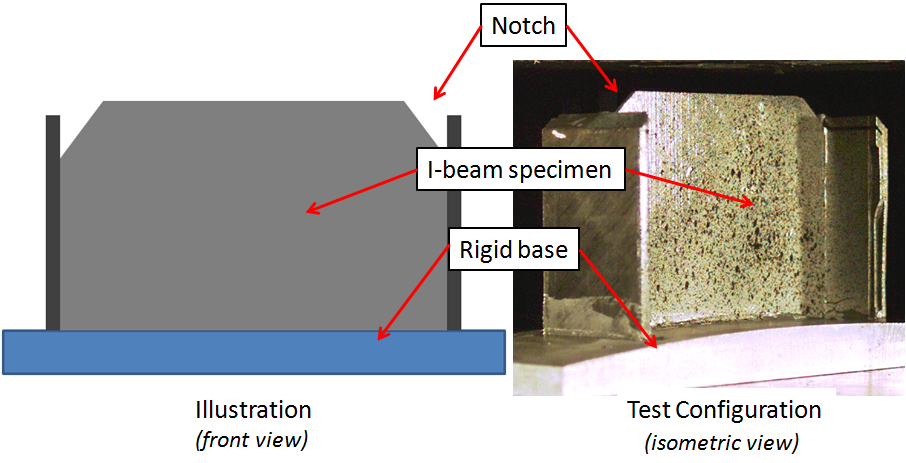 Test configuration
Schematic drawing
I-beams were extracted from the rear subfloor 
Dimensions 4.6-in. tall x 6.2-in. wide
Two impact tests at 189.6-in/s (4-ft drop height) and 265.2-in/s (8-ft drop)
Impact mass weighed 204.8-lb.
Bottom edge was potted into a rigid base
Corner notches were cut to serve as crush initiators
Web sprayed with speckle pattern for photogrammetry
Results of Testing and Simulation:
I-beam Section (189.6-in/s)
Failure Events

+1 ms: Material crushing
from the upper edge

+5 ms: Material crushing
of upper web (primarily),
localized layer bending
and minor delamination

+10 ms: Material crushing 
of web and side flanges
Test video
Results of Testing and Simulation:
I-beam Section (189.6-in/s)
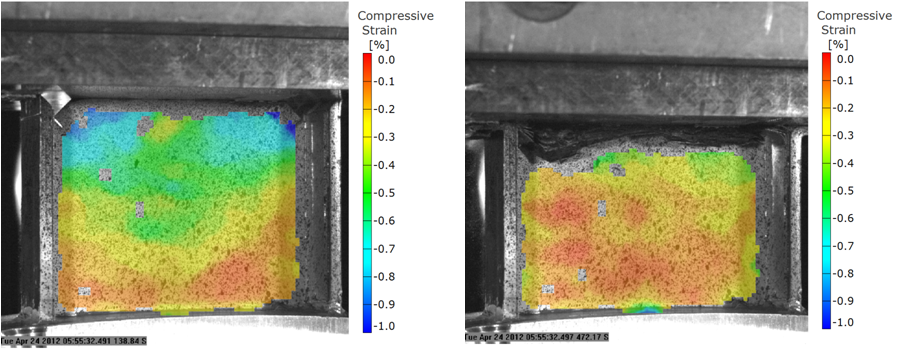 Time = 1-ms
Time = 7.2-ms
Stress wave traveling through
  the specimen
Wide variations in strain, -1.0% at
  the top (blue/green) to -0.1% at
  the bottom (orange)
Time of max displacement
Uniform strain close to 0.0%
Strain field blocked as material 
  crushes near the top edge
Results of Testing and Simulation:
I-beam Section (189.6-in/s)
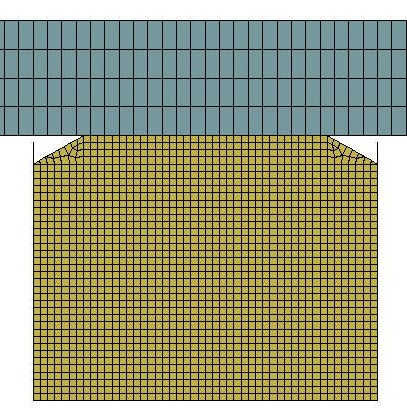 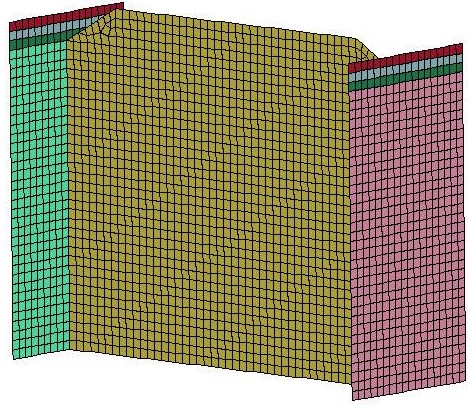 Model has 24,300 nodes; 3,050 shells; 6,400 solids; and 7 parts
Bottom nodes are fixed
Two velocity conditions assigned to block: 189.6- and 265.2-in/s
Impact block weighed 204.8-lb
Results of Testing and Simulation:
I-beam Section (189.6-in/s)
Test-Analysis Comparisons for Mat 58
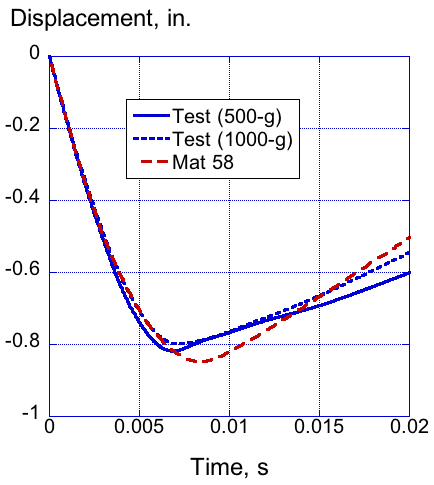 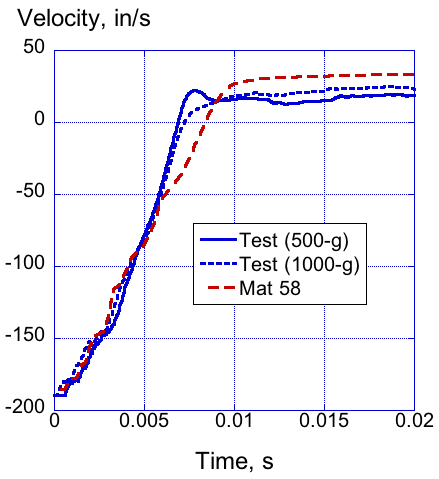 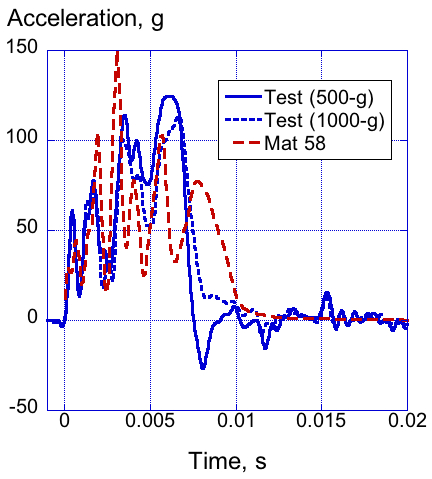 Excellent comparison with time history responses

Maximum crush displacement predicted within 5%
Results of Testing and Simulation:
I-beam Section (189.6-in/s)
Image Sequence of Mat 58 I-Beam Model
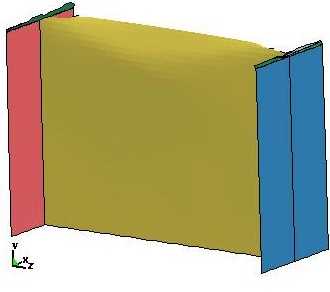 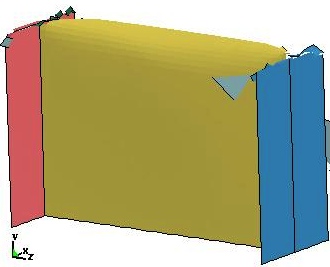 T=0.0024-s
T=0.0048-s
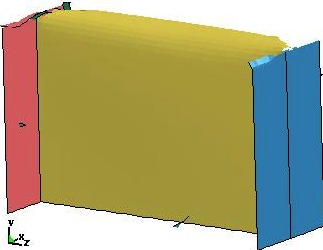 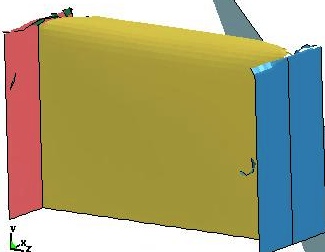 T=0.01-s
T=0.0072-s
Results of Testing and Simulation:
T-Section
T-Section Dynamic Crush Tests
T-sections were extracted from the edge of the subfloor, where 
  a lateral I-beam terminates at a longitudinal I-beam, forming a
  ‘T’ shape

Two specimens were extracted, with dimensions 9-in. tall, 6.2-in. 
  wide, and 13-in. long 

Vertical drop tests were performed at 2-ft (134.9-in/s) and 4-ft 
  (192-in/s) drop heights

Impact block weighed 204.8-lb.

Data were collected from an accelerometer mounted to the 
  impact block and from photogrammetry
Results of Testing and Simulation:
T-Section (192-in/s)
Failure Events

+1 ms: Complete fracture 
of the vertical flanges 
above the fillet

+5 ms: Vertical flanges
are being wedged inside
the horizontal flanges

+20 ms: Time of max
deflection, vertical web
fractures at the base
near doublers
Test video
Results of Testing and Simulation:
T-Section (192-in/s)
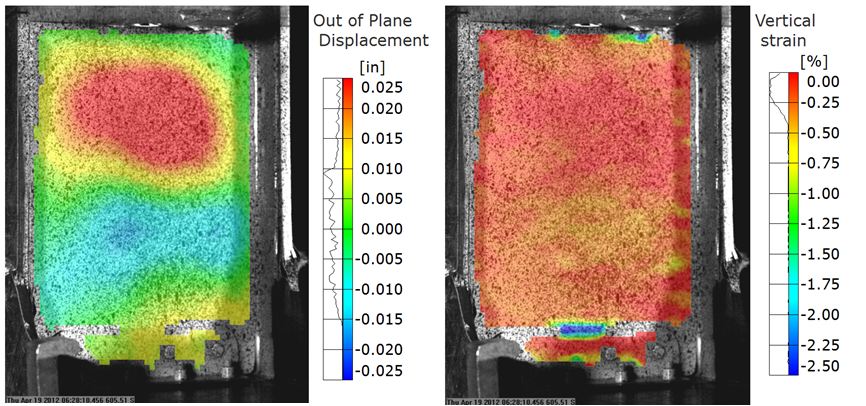 Compressive strain
Out-of-plane displacement
Fringe plot taken 0.5-ms after 
  impact
Low uniform strain, except at
  bottom web intersection with 
  doublers
Fringe plot taken 0.5-ms after impact
Out-of-plane displacements exhibit
  oil canning mode, upper half
  displaces toward the camera, bottom
  half away from the camera
Results of Testing and Simulation:
T-Section (192-in/s)
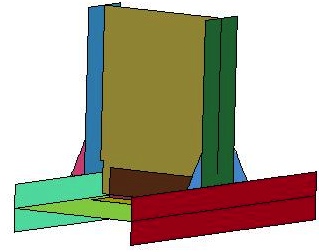 Model has 15,367 nodes; 13,746 shells; 512 solids; and 9 parts
Bottom nodes are fixed
Two velocity conditions assigned to block: 134.9- and 192-in/s
Impact block weighed 204.8-lb
Results of Testing and Simulation:
T-Section (192-in/s)
Test-Analysis Comparisons for Mat 58
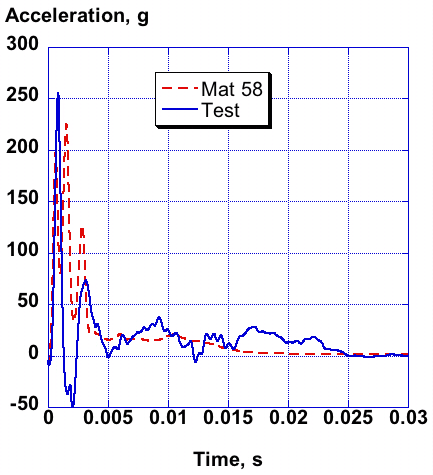 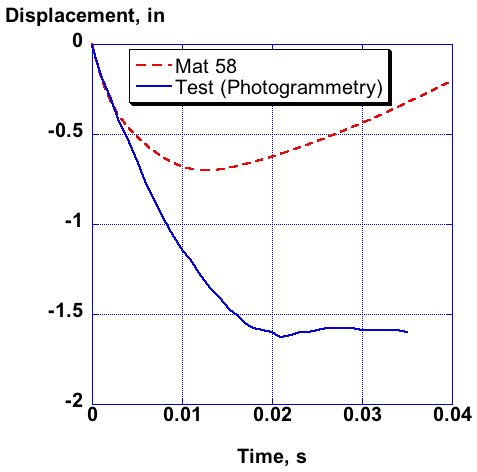 Model accelerations generally higher than test
Maximum crush displacement significantly under predicted due to
  the fact that the simulation did not capture delamination failure
Results of Testing and Simulation:
T-Section (192-in/s)
T-Section Model Deformations and Failures
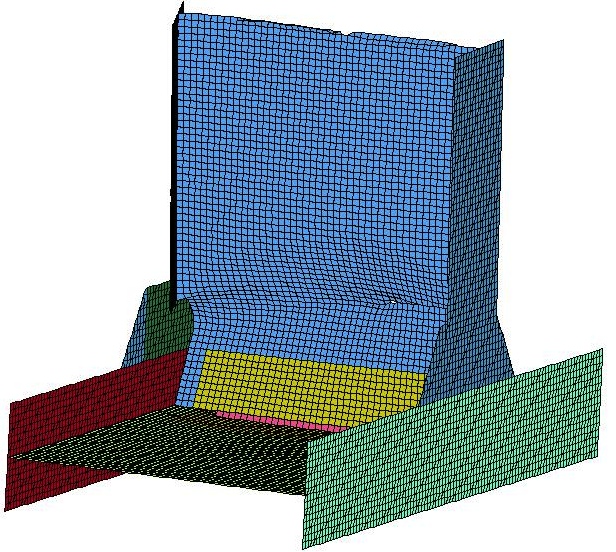 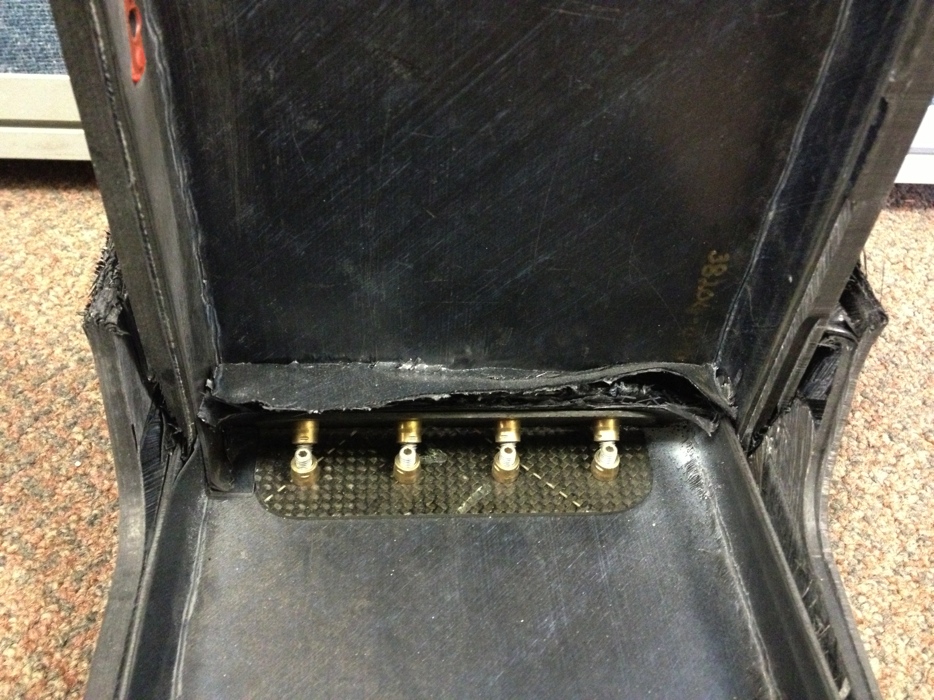 Model not able to capture delamination failure mode
  or rivet-on-rivet contact
Results of Testing and Simulation:
Cruciform Sections
Cruciform Section Dynamic Crush Tests
Two cruciform sections were extracted from the intersection of lateral and
  longitudinal I-beams, with dimensions 6-in. tall, 12-in. wide, and 12-in. long

Vertical drop tests were 
  performed at 192.5-in/s
  and 268.6-in/s with an 
  impact block weighing 
  215-lb.

Data were collected 
  from an accelerometer 
  mounted to the impact 
  block and from 
  photogrammetry
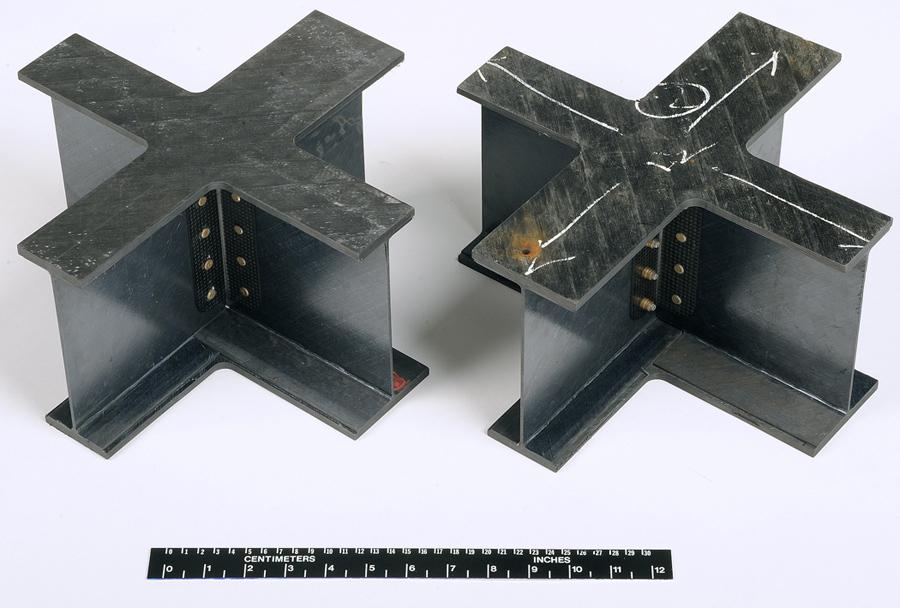 Photographs of two cruciform sections
Results of Testing and Simulation:
Cruciform Section (268.6-in/s)
Failure Events

+1 ms: Crushing of the
left quadrant, delamination

+2 ms: Failures present
in three quadrants, 
localized buckling,
debonding and fracture

+15 ms: Time of max
crush displacement, 
Damage located approx.
1-in. below upper flanges

Following impact, it was
possible to completely 
separate the top & bottom
portions of the specimen
Test Video
Results of Testing and Simulation:
Cruciform Section (268.6-in/s)
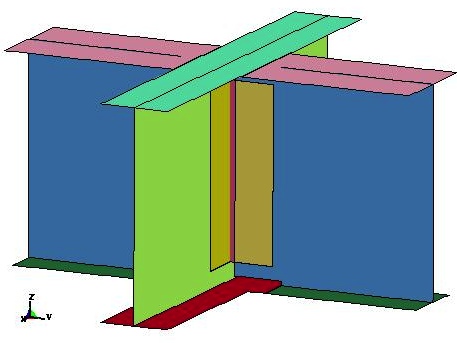 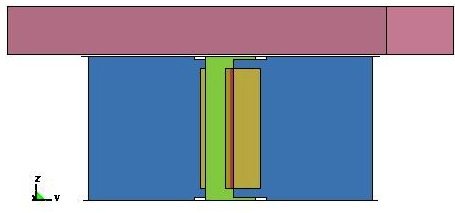 Cruciform model with drop mass
Three quarter view of cruciform model
Model has 16,916 nodes; 15,750 shells; 512 solids; and 10 parts
Bottom nodes are fixed
Two specimens were impacted at: 192.5- and 268.6-in/s
Impact block weighed 215-lb
Results of Testing and Simulation:
Cruciform Section (268.6-in/s)
Test-Analysis Comparisons for Mat 58 Model at Higher Velocity
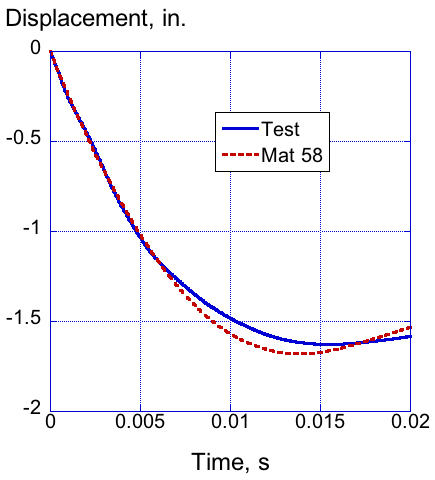 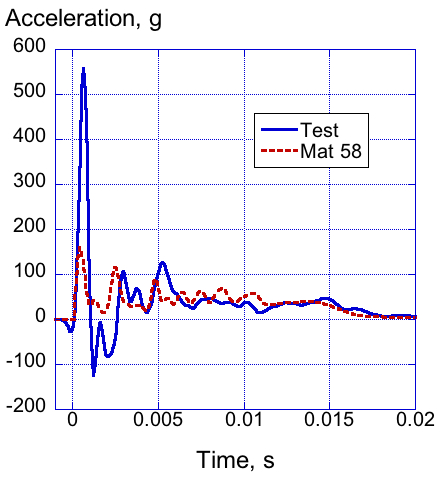 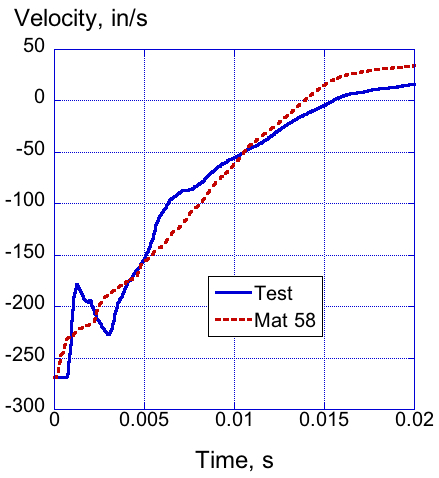  Mat 58 model shows excellent comparison with time-history test 
   responses

 Model predicts a slightly higher rebound velocity

 Max crush displacement is predicted within 3%
Results of Testing and Simulation:
Cruciform Section (268.6-in/s)
Image Sequence of Mat 58 Cruciform Model (Higher Velocity)
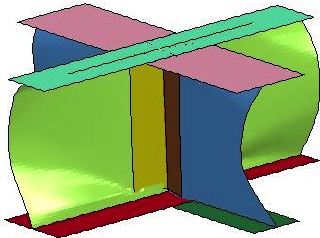 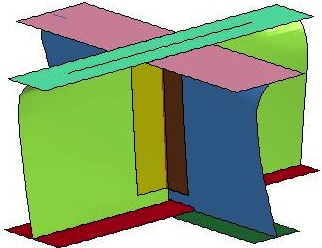 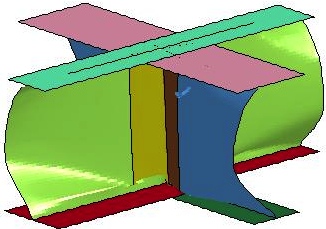 T=0.004-s
T=0.006-s
T=0.002-s
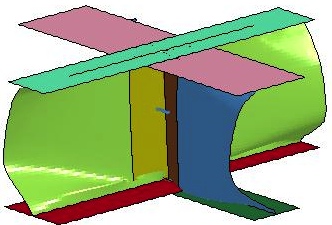 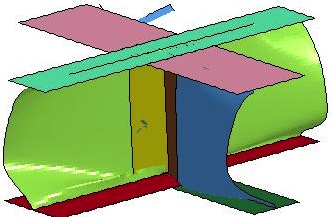 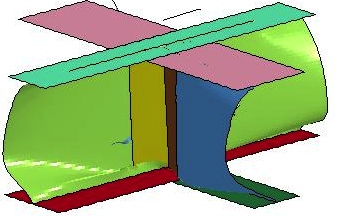 T=0.01-s
T=0.012-s
T=0.08-s
Conclusions
 Testing was conducted of composite airframe structures 
   highlighting several failure modes:
	- I-beams exhibited material crushing, localized bending, and
	  layer splitting 
	- T-sections exhibited delamination and brittle fracture
	- Cruciform sections exhibited global/local buckling, material 
	  crushing, and brittle fracture

 Finite element models were developed and simulations were 
  executed using LS-DYNA with Mat 58 (a continuum damage 
  mechanics based failure model)

 Model calibration was performed by comparing test/analysis
   time history responses, structural deformations, failure 
   initiation and progression
Conclusions
 Mat 58 generally performed well in predicting time history 
   responses and structural deformation for the I-beams and
   cruciform specimens

 However, Mat 58 is not capable of predicting delamination.
   Consequently, prediction of the time-history responses and 
   structural behavior of the T-section was poor.
Acknowledgements
We would like to thank:
 	- US Army Aviation Applied Technology Directorate (AATD) for
	  providing the SARAP TVA

	- Charles Clarke, Brian Wilson, and Joe Shen of Sikorsky for
	  providing baseline finite element models and for many helpful
	  conversations related to testing and simulation

	- NASA technicians for assistance in conducting impact 
	  testing, including instrumentation and test set-up

	- Members of the NASA Nondestructive Evaluation Services
	  Branch who performed the NDE assessment